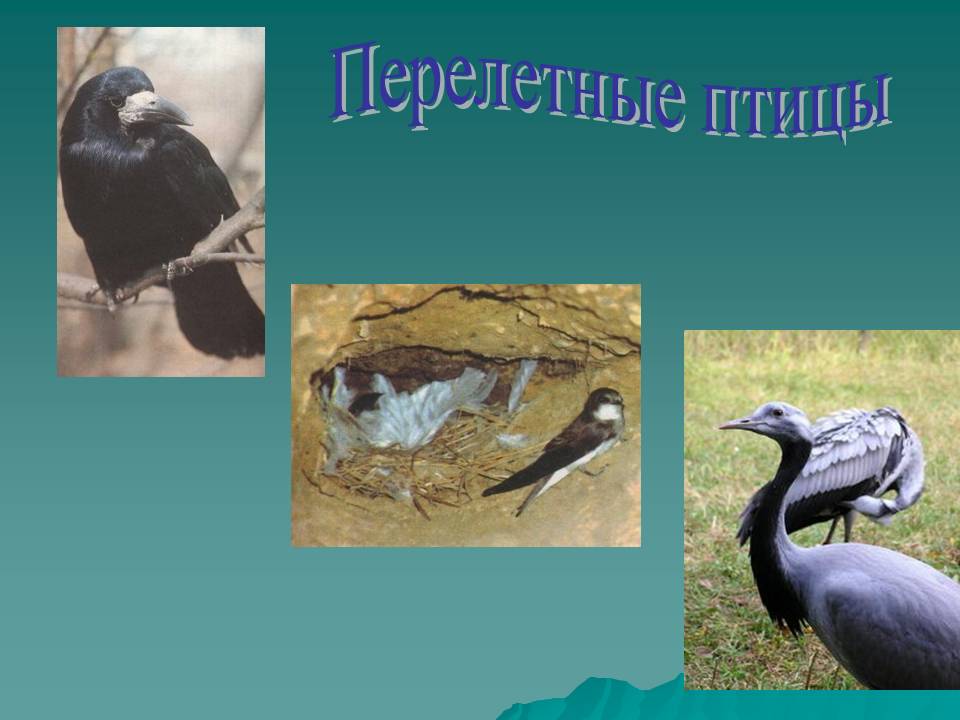 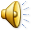 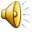 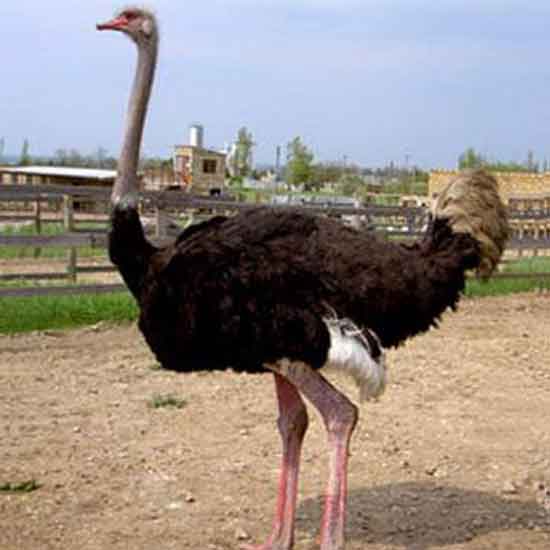 Самая тяжелая летающая птица. Обладатель этого рекорда - дрофа
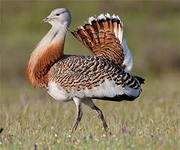 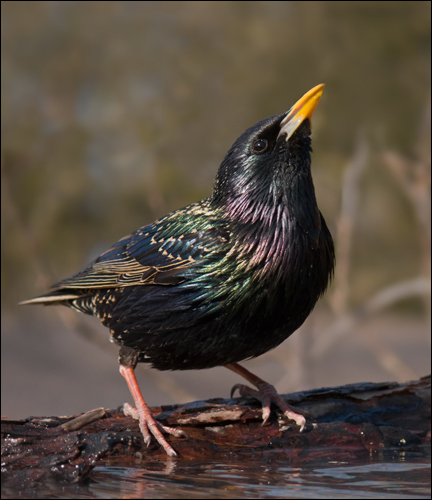 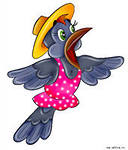 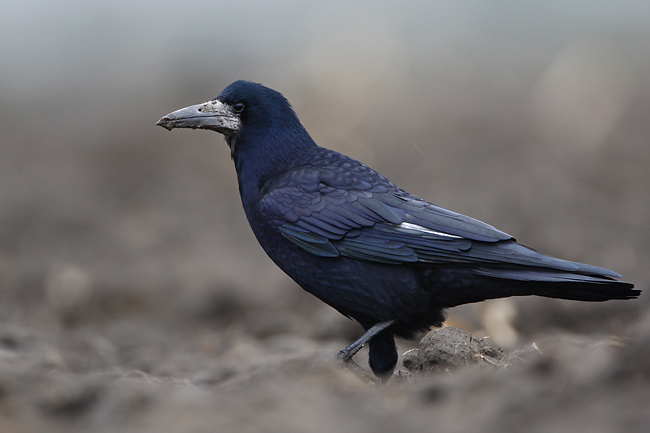 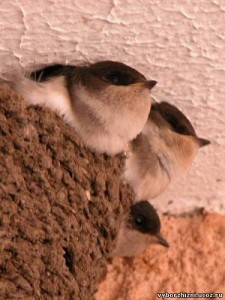